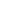 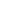 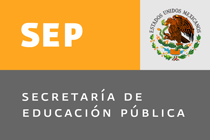 Unidad de Planeación y Evaluación de Políticas Educativas
Dirección General de Acreditación, Incorporación y Revalidación
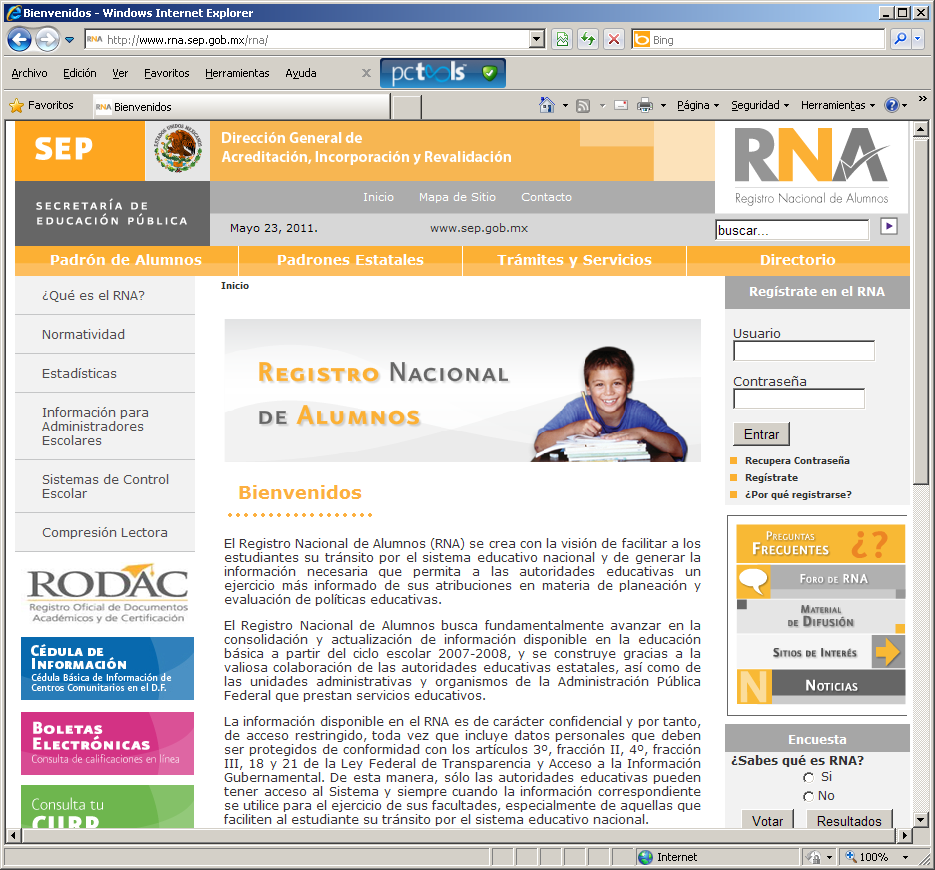 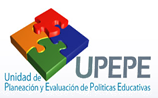 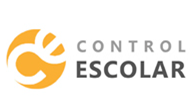 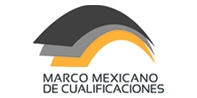 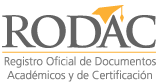 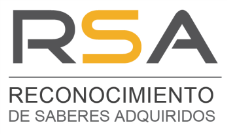 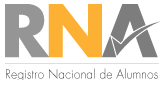 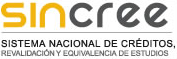 LOS 3 PRINCIPALES EJES DE TRABAJO DE LA DGAIR
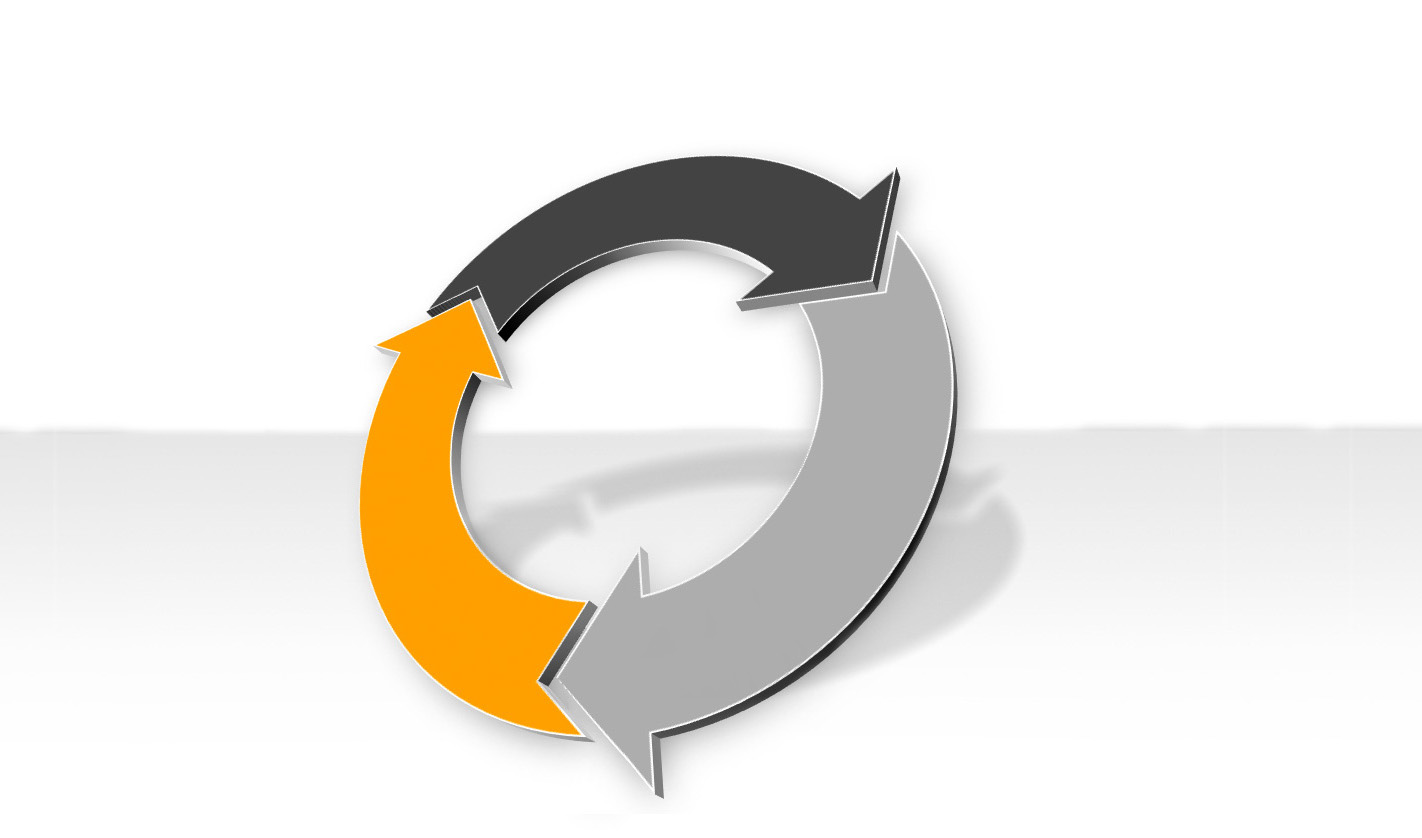 2. Autorización y RVOE
-Evaluación y Mejora-
3. Sistema Nacional de Acreditación y Certificación
-Modernización-.
1. Sistema Nacional de Créditos, Revalidación y Equivalencia de Estudios
-SINCREE-
I. SINCRE
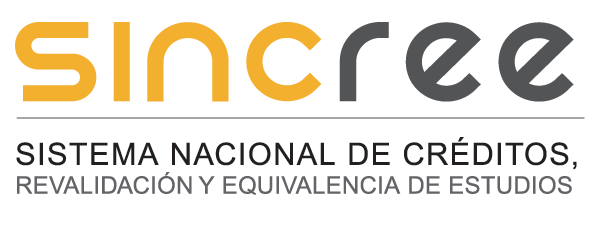 Evaluación y Mejora: 

Falta de sinergia, claridad y sobre-regulación. 

Ausencia de estrategia integral que armonice las certificaciones         (pesos académicos, calidades, duraciones, denominaciones, etc.).  

Objetivo:  

Ordenar las distintas certificaciones de saberes y facilitar el tránsito de educandos.
I. SINCREE
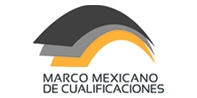 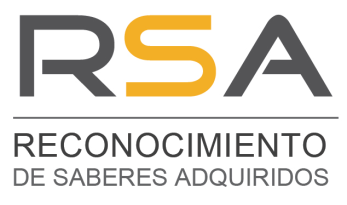 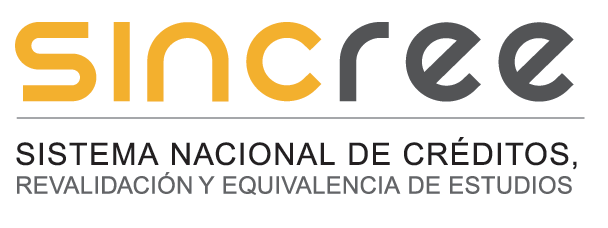 II. Autorización y RVOE
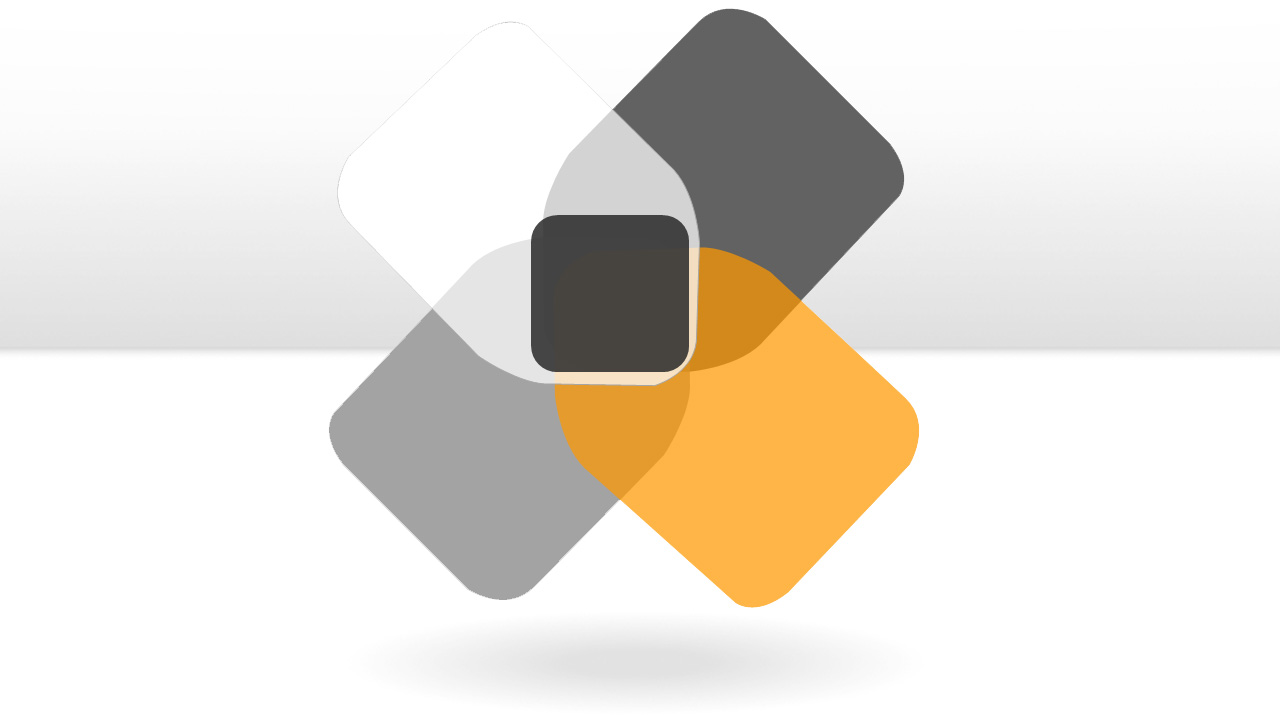 2
Carencia de
mecanismos de aseguramiento de la “Calidad”
1
Sobre-regulación
ÁREAS DE
OPORTUNIDAD
3
4
Obsolescencia
Transparencia
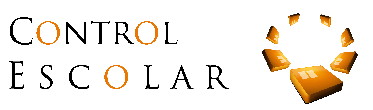 www.controlescolar.sep.gob.mx
SISTEMA NACIONAL DE ACREDITACIÓN Y CERTIFICACIÓN
III. Sistema Nacional de Acreditación y Certificación
Normas de Control Escolar. 
Atribuciones DGAIR
III. Sistema Nacional de Acreditación y Certificación
EVALUACIÓN EN 
EL AULA
“ACUERDO 200”
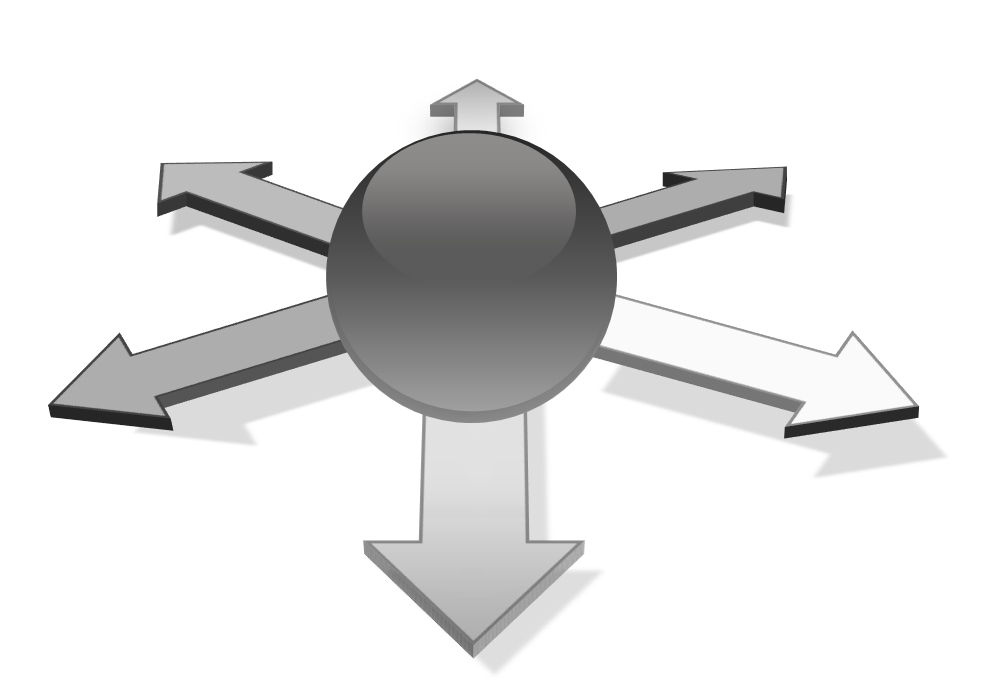 ALUMNOS CON APTITUDES SOBRESALIENTES
NORMAS DE CONTROL ESCOLAR
REGULACIÓN
REGISTROS ESCOLARES
POBLACIÓN MIGRANTE
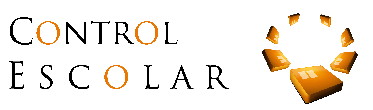 PROTECCIÓN DE  DATOS
III. Sistema Nacional de Acreditación y Certificación
SISTEMATIZACIÓN Y ARTICULACIÓN
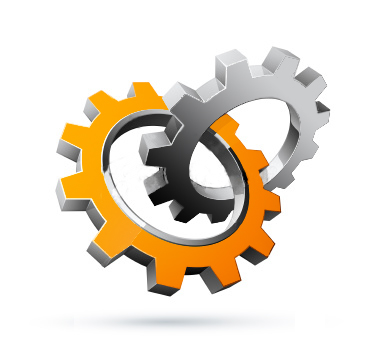 Garantizar el derecho a la identidad de los educandos.  
Emisión de la Cédula de Identidad Personal.
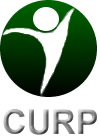 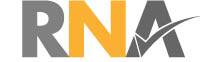 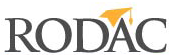 Fortalecer el Sistema Nacional de Información Educativa.
Simplificar trámites y servicios.
Facilitar la movilidad estudiantil. 
Producción de Formatos.
Validación de autenticidad.
Rastreo de Antecedentes Escolares.
Boletas  y Formatos Electrónicos.
Electronic Transfers     (PROBEM)
III. Sistema Nacional de Acreditación y Certificación
DISEÑO DE NORMAS DE CONTROL ESCOLAR
III. Sistema Nacional de Acreditación y Certificación
DIFUSIÓN DE LAS NORMAS
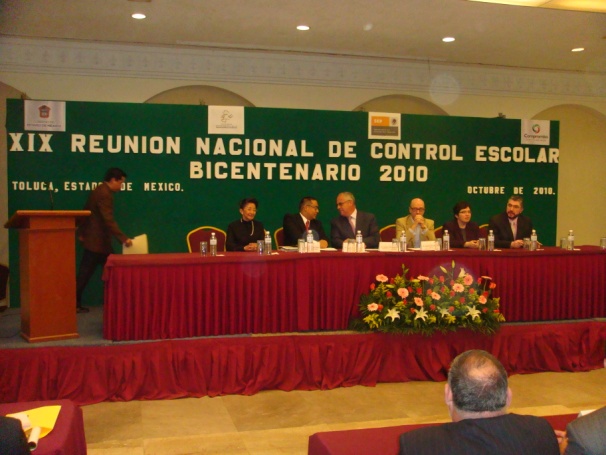 Objetivo: 
Dar a conocer la importancia de la capacitación y difusión de la normatividad aplicable al control escolar 


XX Reunión Nacional (Agosto)

Talleres Regionales   (Abril y Mayo)
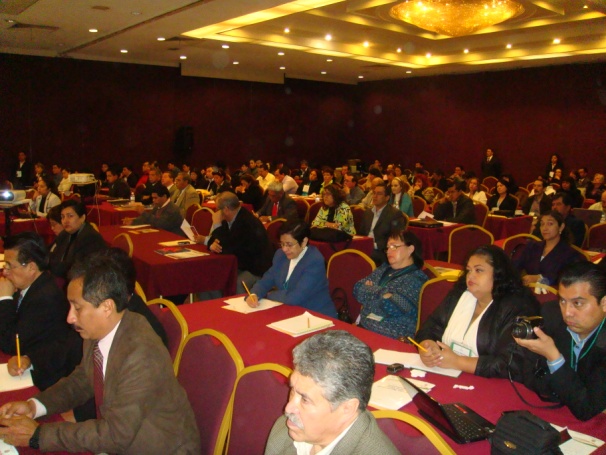 III. Sistema Nacional de Acreditación y Certificación
Estado de la Producción de Formatos de Certificación.
Se diseñan y producen 60 formatos de acreditación, certificación y apoyo al control escolar. 

La producción y distribución a nivel nacional es de 25.4 millones de documentos. 

Es necesaria la consolidación de los sistemas de información y los registros administrativos con la finalidad de:

Agilizar los procesos de control escolar.

b) Facilitar la validación de sus antecedentes académicos.

c) Libre tránsito por el sistema educativo nacional.
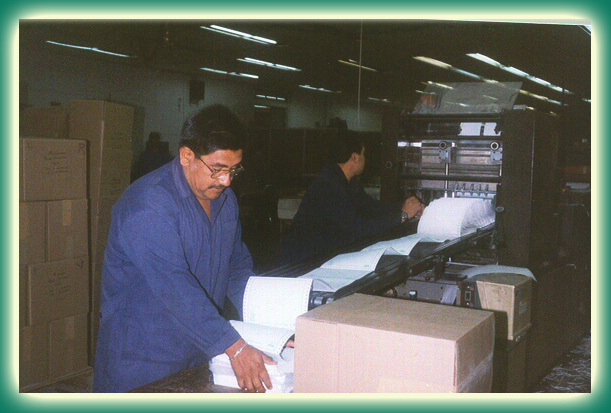 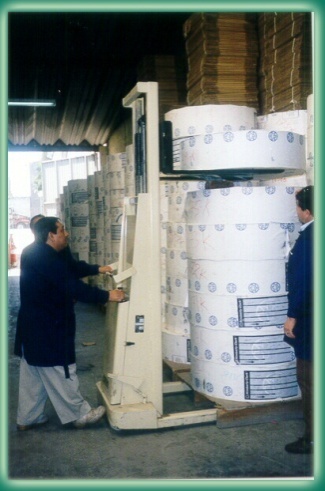 III. Sistema Nacional de Acreditación y Certificación
Avances
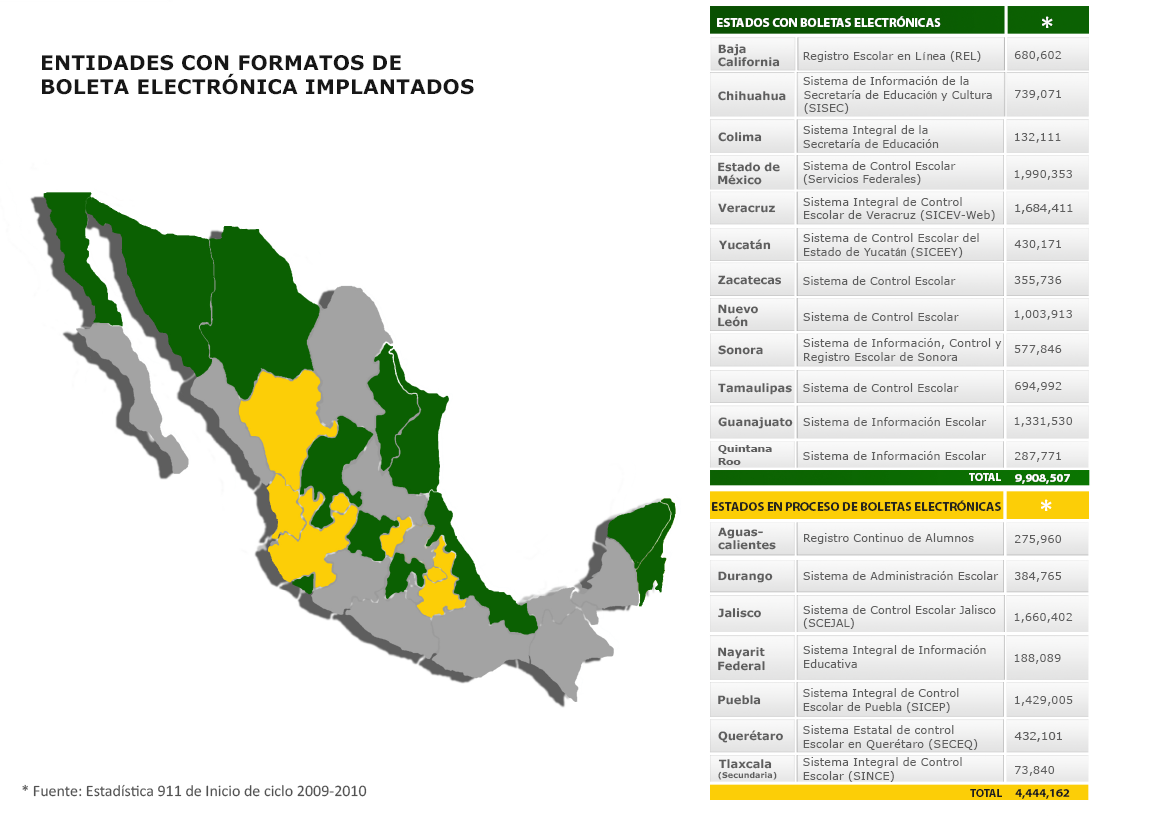 BOLETA ELECTRÓNICA
III. Sistema Nacional de Acreditación y Certificación
Ley General de Educación

Facultad Exclusiva de la 
Autoridad Educativa Federal

Art. 12.

X.- Regular, coordinar y operar un padrón nacional de alumnos, docentes, instituciones y centros escolares; un registro nacional de emisión, validación e inscripción de documentos académicos y establecer un Sistema Nacional de Información Educativa.

(DOF. 28.Enero.2011);
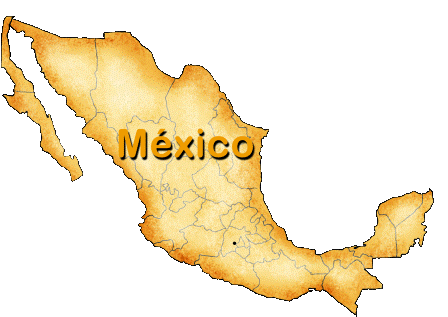 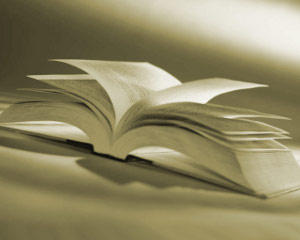 III. Sistema Nacional de Acreditación y Certificación
Ley General de Educación

Facultad Exclusiva de las 
Autoridades Educativas Estatales

Art. 13.

VII.- Coordinar y operar un padrón estatal de alumnos, docentes, instituciones y centros escolares; un registro estatal de emisión, validación e inscripción de documentos académicos y establecer un Sistema Estatal de Información Educativa coordinado con el Sistema Nacional de Información Educativa.

(DOF. 28.Enero.2011);
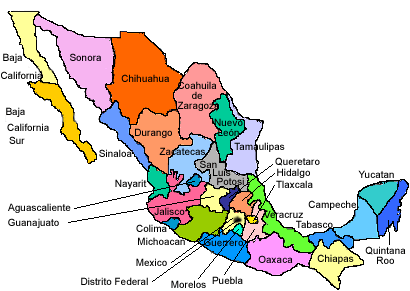 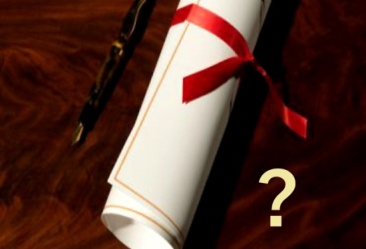 III. Sistema Nacional de Acreditación y Certificación
Ley General de Educación

Transitorios

Tercero.- La constitución de los sistemas y registros a que hacen referencia la fracción X del artículo 12 y VII del artículo 13, se llevarán a cabo con base en la disponibilidad presupuestal, de manera gradual y con la participación coordinada de las autoridades educativas de los órdenes de gobierno correspondientes. 

(DOF. 28.Enero.2011);
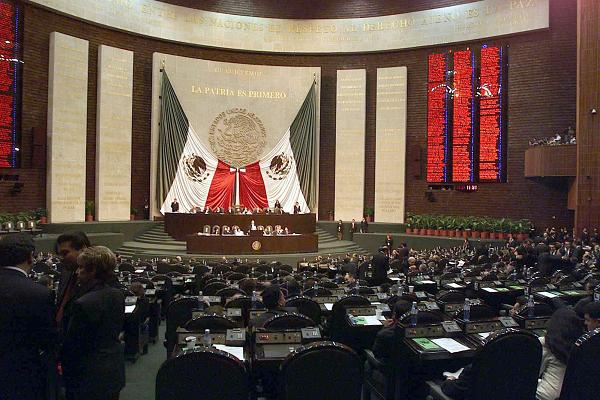 RENAME
El RENAME está diseñado para identificar las relaciones entre alumnos, maestros y escuelas, lo que permitirá analizar la información en su conjunto.
Alumnos
Escuela en la que laboran
Alumnos a los que atienden
Desempeño de sus alumnos
Necesidades de capacitación
Resultados de ENLACE
Profesores  que les imparten clases
Condiciones de la escuela (infraestructura, entorno, equipamiento,..)
Maestros
Escuelas
Desempeño de la escuela en función del logro de sus alumnos
Perfil de sus profesores
Influencia del entorno en la educación de sus alumnos
RENAME
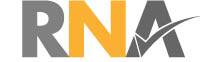 El Sistema Nacional de Información Educativa (SNIE) se consolidará con la operación basada en Registros.
REGISTRO NACIONAL DE ALUMNOS, MAESTROS Y ESCUELAS, RENAME
EL REGISTRO NACIONAL DE ALUMNOS
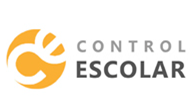 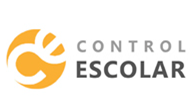 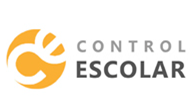 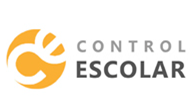 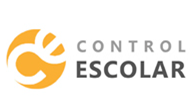 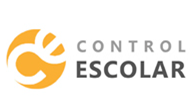 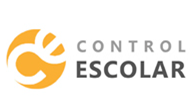 DERECHOS
DERECHOS
DERECHOS
DERECHOS
DERECHOS
DERECHOS
Calendarización
Reinscripción
Certificación Parcial
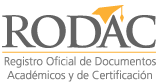 Inscripción
Acreditación
Certificación Total
A
F
Titulación
Sistemas de Control Escolar
Tránsito a Otros Estudios
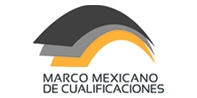 Empleo
DATOS
DATOS
DATOS
DATOS
DATOS
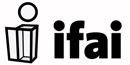 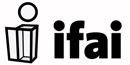 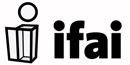 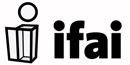 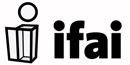 R.S.A.
Traslado
Asistencia-Disciplina
Evaluaciones
Formatos
Becas
D
E
B
C
Validación-Antecedentes
Regularización
OBLIGACIONES
OBLIGACIONES
OBLIGACIONES
OBLIGACIONES
OBLIGACIONES
OBLIGACIONES
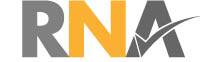 Datos aún no disponibles
Datos parcialmente disponibles
EL REGISTRO NACIONAL DE ALUMNOS
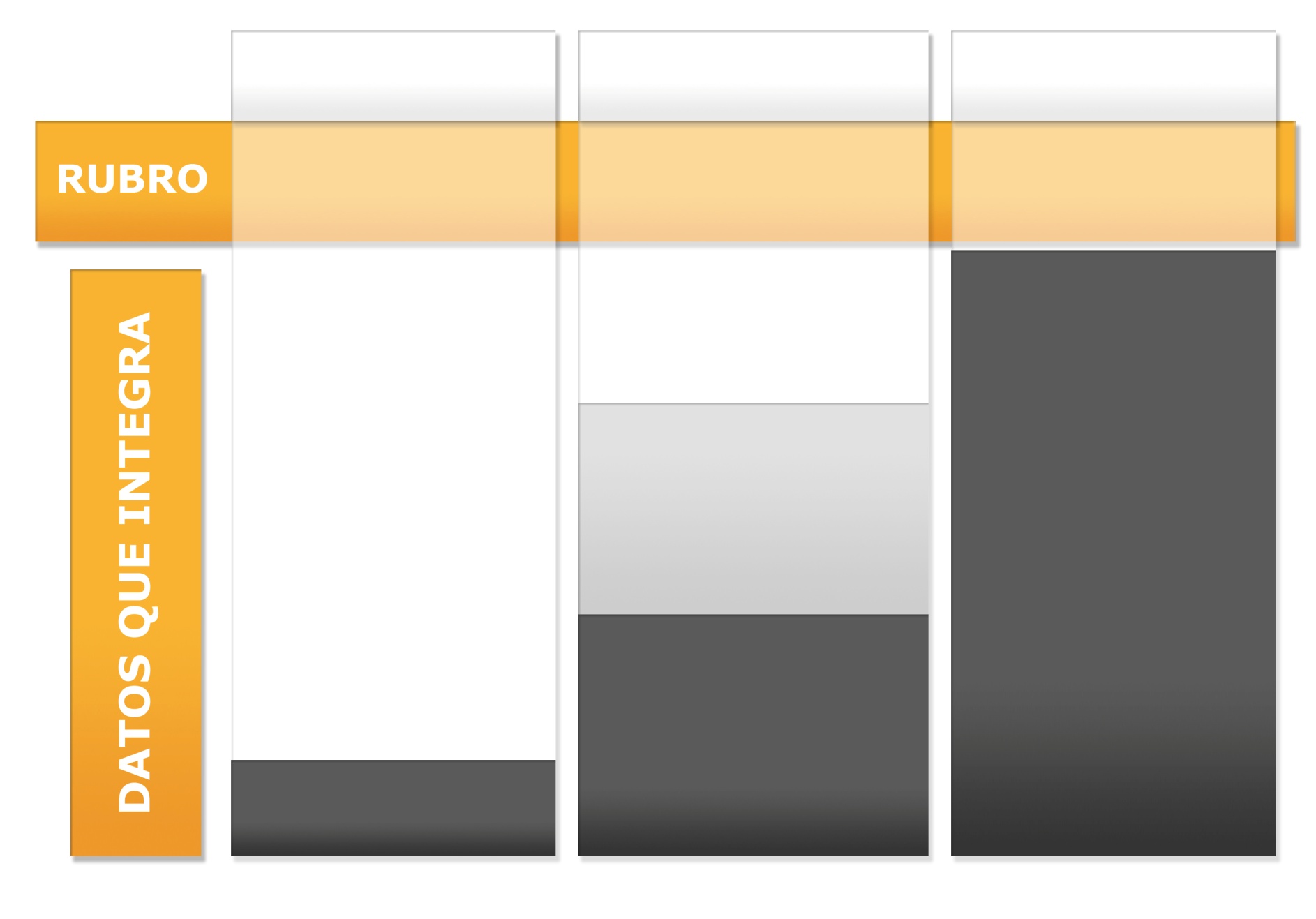 TRAYECTORIA
CONTEXTO
IDENTIDAD
Situación del alumno, 
acreditación escolar y
nivel del logro académico.
Información de 
Evaluaciones, Programas 
y otros datos.
Datos generales y 
ubicación de los alumnos.
La información básica requerida es:
La información básica requerida es:
CURP o Segmento Raíz de la CURP.
 Nombre y Apellidos del Alumno.
 Sexo.
 Fecha y Entidad de Nacimiento.
 Clave de Centro de Trabajo de la Escuela.
 Turno, Grado y Grupo.
 Nacionalidad.
 Tipo de Datos del documento Probatorio de Identidad.
Situación del Alumno en el Grado Escolar. (Inscrito, Baja, Repetidor, etc.)
Promedio General de Aprovechamiento en el nivel educativo. 
Promedio del Grado Escolar al finalizar el ciclo.
 Folio de Certificados Emitidos.
 Valoración académica (Aprendizajes esperados)-Posible Reforma.
Nivel del Logro Académico (Enlace y otros procesos de evaluación).
 Afiliación a programas de becas.
 Ver bien para aprender mejor.
 Programa de escuelas de calidad.
 Enciclomedia.
Población Indígenas
Otros (Discapacitados).
Datos disponibles
EL REGISTRO NACIONAL DE ALUMNOS
CERTIFICACIÓN
A DISTANCIA
SALUBRIDAD
SEGURIDAD
NACIONAL 
Y JUSTICIA
Inscripción
Cartilla de
Salud
AHORRO
Credencia-
lización
DERECHO A LA IDENTIDAD, TRANSPARENCIA
Y PROTECCIÓN
DE DATOS
PERSONALES
Boleta
Electrónica
ATENCIÓN
DE
CONTINGENCIAS
Expedición
de
Duplicados
DETECCIÓN
DE 
DUPLICIDADES
Control 
Escolar
VERIFICACIÓN DE
 ANTECEDENTES
ESCOLARES
Constancias
Electrónicas
VALIDACIÓN DE 
DOCUMENTOS
Estadísticas
Equivalencia
Corrección
MOVILIDAD
ESTUDIANTIL
SIMPLIFICACIÓN


ADMINISTRATIVA
SEGUIMIENTO
DE ALUMNOS
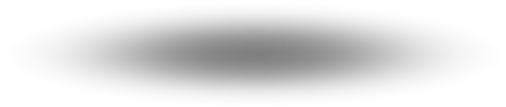 RNA - EDUCACIÓN BÁSICA
EL REGISTRO NACIONAL DE ALUMNOS
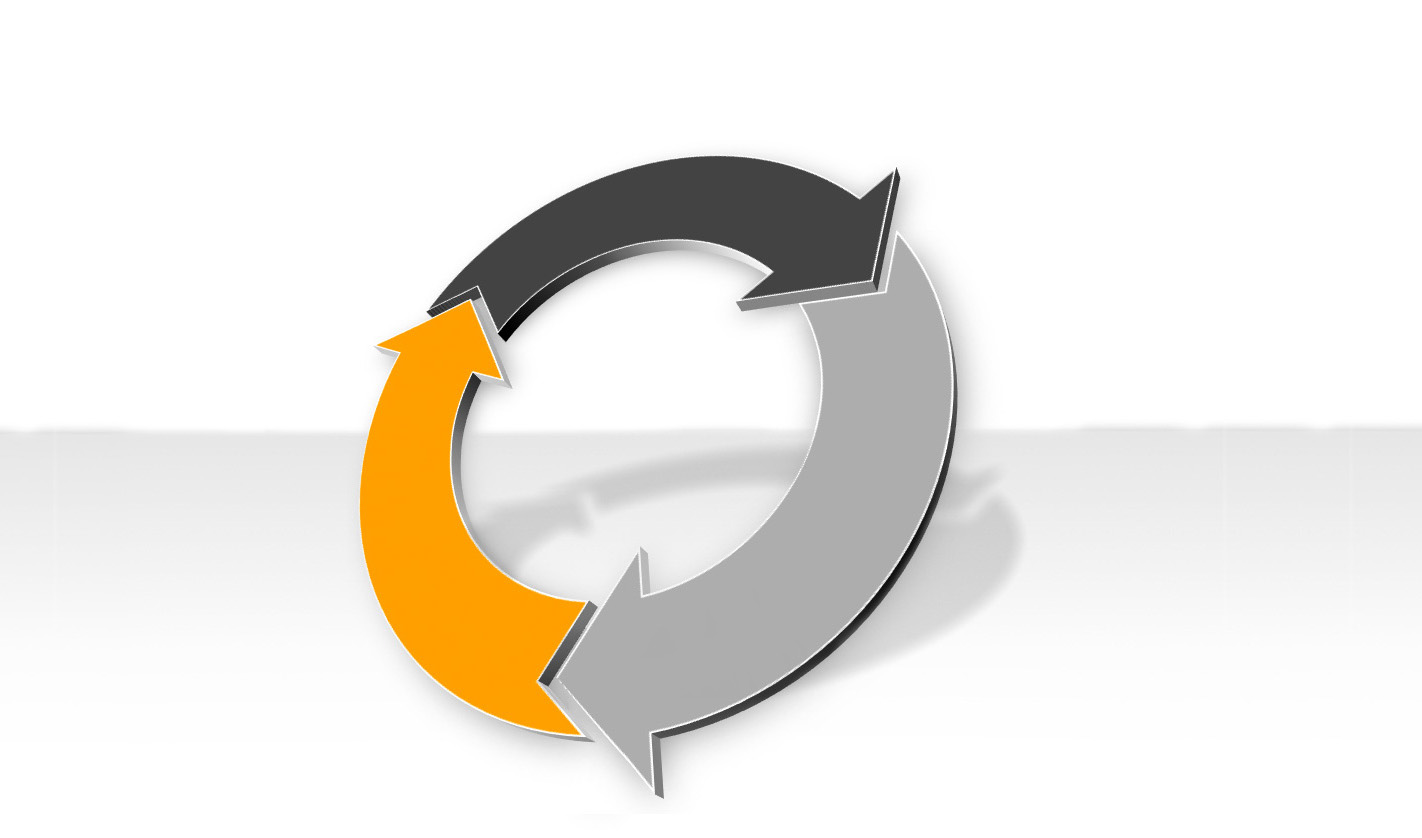 Certeza y confiabilidad de la información disponible
PRINCIPALES RETOS
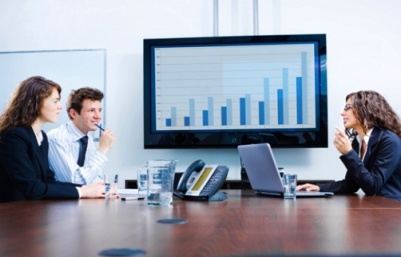 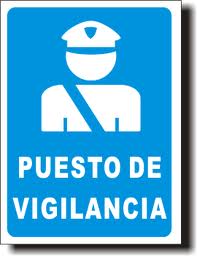 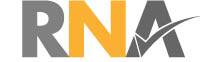 3. Soporte 
     Normativo
2. Disponibilidad y completitud
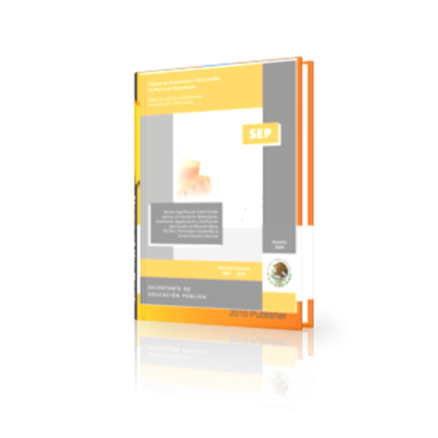 EL REGISTRO NACIONAL DE ALUMNOS
Identidad 
(CURP, otros)
5.- Velocidad
Lectora
4. Aprendizajes
En el Aula
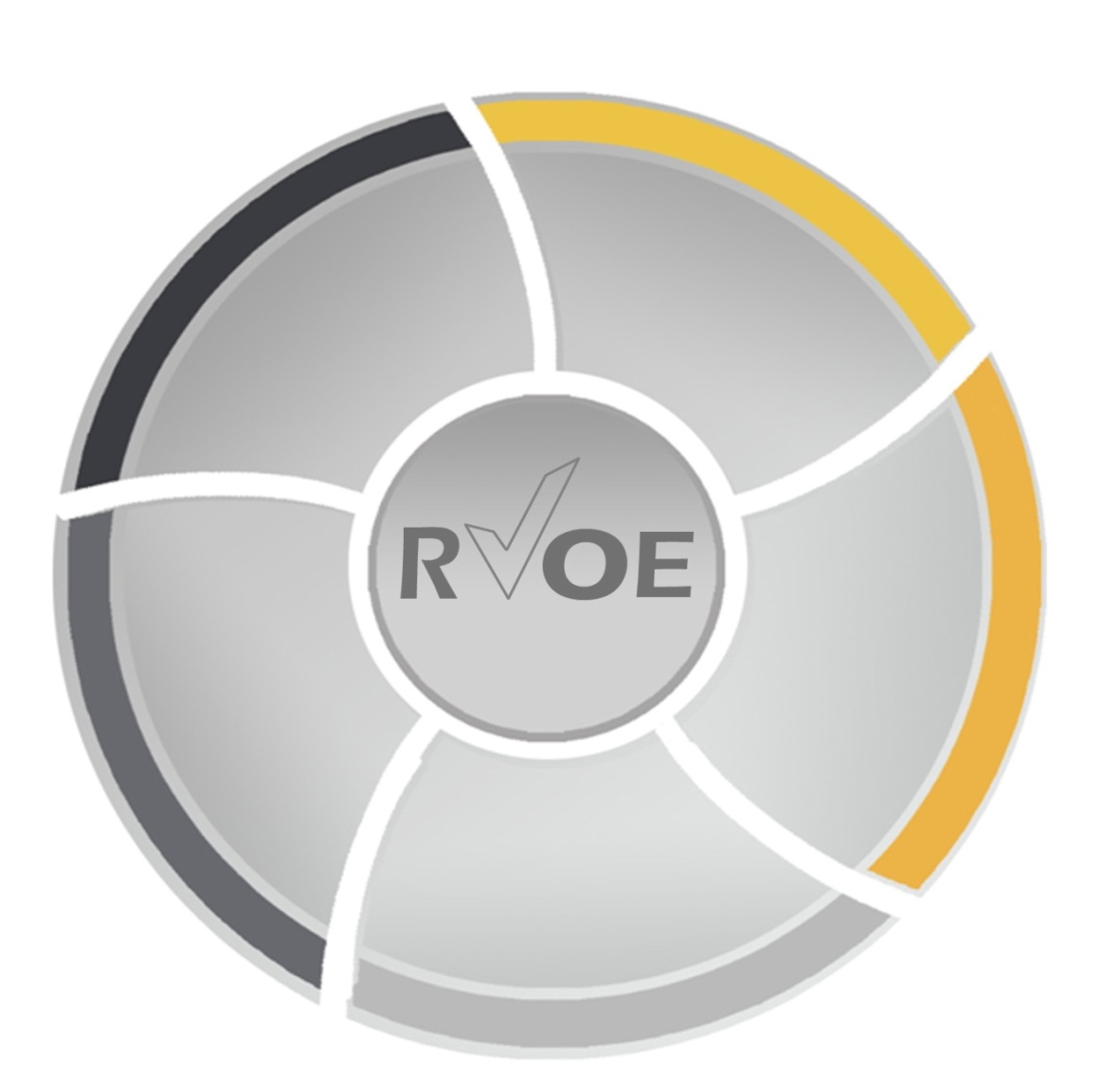 ANÁLISIS DE LA INFORMACIÓN
2. Institución del SEN
(CCT)
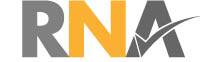 3. Trayectoria Escolar
UTILIDADES DEL RNA
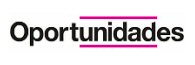 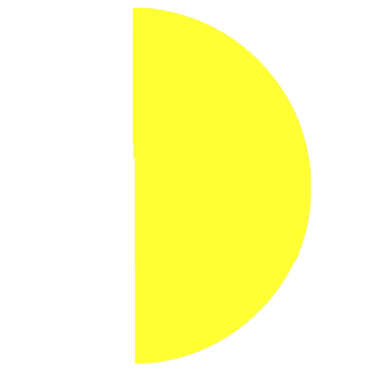 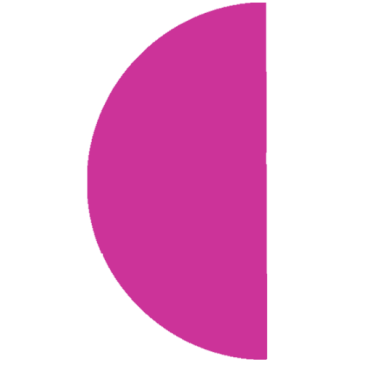 G4
No Becarios
G1
Becarios
Padrón Oportunidades
(G1+G4)
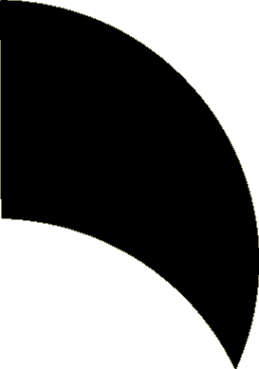 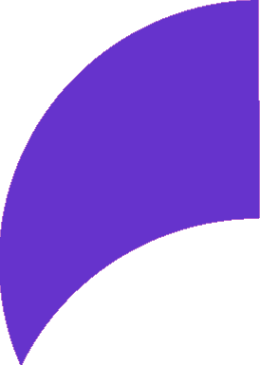 Grupo 7
Becarios
No Encontrados en Padrón Estatal
Grupo 6
No Becarios,
No Encontrados en Padrón Estatal
G6
G7
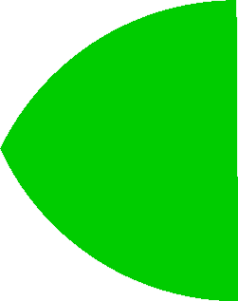 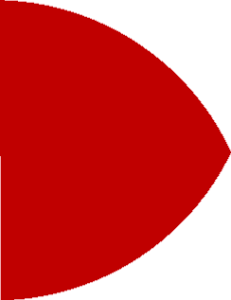 Grupo 3
Becarios 
Encontrados 
en Padrón Estatal
Grupo 5
No Becarios,
Si Encontrados en Padrón Estatal
G5
G3
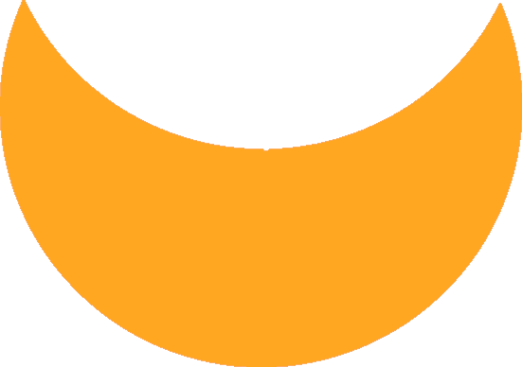 Resultados del cruce con Oportunidades
G2
UTILIDADES DEL RNA
Estadísticas Educativas (911)
RNA (Registro Nacional de Alumnos) *90-95% de Datos respecto Matrícula.

446,873 alumnos fueron detectados como repetidores de grado (3.1%). 

De ellos 41,764 alumnos no han sido localizados en los registros, por lo que se concluye que son posibles desertores. 

Esto significaría respecto del índice de deserción, que uno de cada 3 alumnos que desertan del sistema educativo nacional, fueron no promovidos de grado.
REGISTRO NACIONAL DE ALUMNOS (RNA)
Distribución por Entidad Federativa de los alumnos identificados como repetidores de grado en el ciclo escolar  2008-2009 y 2009-2010
REGISTRO NACIONAL DE ALUMNOS (RNA)
Alumnos identificados como repetidores en el ciclo escolar 2009-2010 y  no localizados en el ciclo escolar 2010-2011 (Posibles desertores)
La información de los estados de Michoacán, Morelos y Tlaxcala es parcial, por lo que los desertores de dichos estados pudieran no serlo.
La cifra de desertores en nivel secundaria incluye 1er. Y 2o. grado.
REGISTRO NACIONAL DE ALUMNOS (RNA)
Alumnos identificados como repetidores en el ciclo escolar 2009-2010 y  no localizados en el ciclo escolar 2010-2011 (Posibles desertores por Sostenimiento)
Alumnos identificados como repetidores 
de grado en el ciclo escolar  2007-2008  y 2008-2009
ALUMNOS EN SITUACIÓN EXTRAEDAD
Es pertinente señalar que en el marco nacional del Programa de Desarrollo Humano “Oportunidades”, los alumnos  que cursan los grados de primero y segundo, no pueden recibir una beca sino hasta el tercer grado, sin embargo, el alto índice de reprobación de los primeros años de educación primaria, y el impacto de la ausencia de apoyos, fomenta la deserción del servicio, por lo que la propuesta que se formula para la promoción con condiciones, coadyuvará a reducir esta situación y sería un activo importante para combatir la pobreza.
Fuente: Estadísticas 911
PLANTEAMIENTO
Pedagógicamente, la repetición de grado no es recomendable. 

Los países con mejores índices educativos promueven el avance del alumno con esquemas de reforzamiento (acciones compensatorias): Finlandia, Canadá, algunos estados de la Unión Americana, etc.

La repetición de grado, es el primer paso para la deserción, ya que afecta la autovaloración o autoestima de los educandos. 

IMPORTANTE: Probablemente en México no existen las condiciones para establecer las acciones compensatorias idóneas en un siguiente grado (maestro auxiliar, cursos de verano, horas extraordinarias, tutorías, etc.), sin embargo, tampoco existen las condiciones para atender a los alumnos que repiten año. 

Generalmente a los alumnos repetidores, se les margina, discrimina y no se involucra a los padres de familia o tutores, ni a los docentes, en esfuerzos focalizados a compensar las debilidades de los educandos.
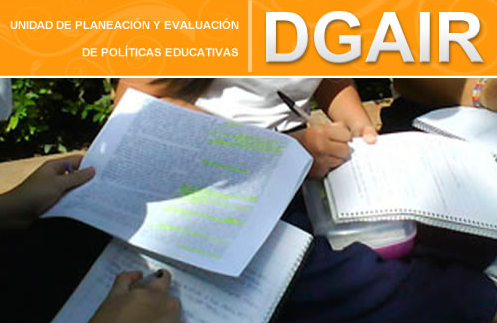 Dirección General de 
Acreditación, Incorporación y Revalidación
dgair@sep.gob.mx  
-2011-